Main aspects of the CAP proposal, IFOAM EU advocacy work and discussion on amendment proposalsIFOAM EU Farmers group meeting14th of November 2018Logrono, SpainNicolas de la VegaPolicy Officer, IFOAM EU
Content of Presentation
CAP post-2020 revisions: Short introduction on what is new
EU CAP revision process and IFOAM EU’s policy work
IFOAM EU’s position on CAP: Discussion on key amendments
1. CAP post-2020 revisions: Short introduction on what is new
Proposals for a post-2020 CAP
Scope: Revise CAP system of EU farmers support for 2021-27 period
EU CAP proposals and related documents (link):
Regulation on CAP Strategic Plans and annexes– Main CAP proposal setting objectives, definitions, structure of both pillars and allocations
Regulation on Financing, management and monitoring – Specific rules on management and control systems for Member States;
Regulation on Common Markets Organisation – Rules specific to certain sectors (e.g. cotton).
Ordinary legislative procedure (Co-decision): Council and European Parliament have equal standing, each amends proposal and then negotiate final compromise.
Comparing current green architecture and proposal
Proposed CAP Common objectives (top) and process to set National CAP Strategic Plans (below):
Key features of reform related to organic farming
Pillar I - New payment schemes (voluntary for famers): 
Schemes for the climate and the environment or “Eco-Schemes”: rewards farmers that go beyond CAP’s minimum environmental requirements (organic farming is eligible); under Pillar I and 100% EU financed; voluntary for farmers and mandatory for Member States, but no ringfenced budget. 
Complementary redistributive income support for sustainability (small farms): Annual direct payments reduced after € 60.000, capped at 100.000 (with by exemptions); money used to top up small farms;
Complementary income support for young farmers: Countries to dedicate minimum 2% of direct payments to young farmers objective, support decoupled; young famers must be under 40 years; 
Coupled payments for specific sectors allowed with maximum 10%.
Pillar II - Rural development: restructured under new result-oriented architecture, no longer lists agri. practices/systems (e.g. “measure 11” for OF):
Conversion and maintenance for for organic farming eligible under “environment and climate commitments” with minimum 30% of Pillar 2 budget (without areas of natural constraint). 
Risk management tools (insurance): farm income risk; mandatory for MS; financed by RD
2. CAP revision process and IFOAM EU policy work
Timeline IFOAM EU activities on CAP
Timeline of milestones for CAP revision
CAP Dossier in European Parliament
Parliament Committees involved:
AGRI - Lead committee
ENVI - Shared Competence with AGRI on key articles (objectives, indicators, eco-schemes, agri-env., ringfence)
Opinions by: DEVE, BUDG, REGI, FEMM

Provisional timeline (subject to May 2019 elections):
AGRI’s draft report to be published Mid-November (available ES)
Amendments’  deadline 3 December 2018
Votes in Committee 2nd half of February 2019
Vote in Plenary Mach-April 2019
IFOAM EU Advocacy activities
European Commission: in contact via events, meetings and CDGs (IFOAM EU elected chair of CAP CDP on 07/11)

European Parliament:
Propose amendments to MEPs & groups, meet offices of most AGRI and ENVI lead MEPs in October 2018 to April 2019
Keep eye on political level: delays likely with election
IFOAM members encouraged to meet MEPs & present amendments (contact nicolas.delavega@ifoam-eu.org for latest CAP amendment list)

Council:
Meetings with Country representations in Brussels
Advocacy by IFOAM EU members at national level, both on the legislative revision and on the preparation of National Plans
IFOAM EU report – Work with FiBL and IEEP
Title:  Proposal for Policy Recommendations and Guide to maximise public goods delivery through post-2020 national CAP Strategic Plans
Duration: October 2018 – May 2019
Aim: optimise use of Eco-schemes and link it to the rest of green architecture; offer realistic template that could help Member States draft their national CAP Strategic Plans 
Build upon previous IFOAM EU report with FiBL on payment models.
Organise 2 workshops with national experts, gather info and test ideas: 
FOAM EU members encouraged to join and propose national experts that could participate
Expected dates: the 1st in February and the 2nd in May of 2019
3. IFOAM EU’s position on CAP: Discussion on key amendments
IFOAM EU CAP position papers
IFOAM EU position paper January 2017 on long term vision:
	"A CAP for healthy farms, healthy people, healthy planet – Public 	money must deliver public goods"

IFOAM EU new position paper on revision process (prepared in FG and Council of IFOAM EU): 
	“Towards a post-2020 CAP that supports farmers and delivers 	public goods to Europeans: Avoiding a race to the bottom - An 	ambitious and better targeted CAP”
CAP Amendments - Objectives
CAP Amendments - Eco-schemes 1/2
CAP Amendments - Eco-schemes 2/2
CAP Amendments – Budget for climate and environment
CAP Amendments – Budget for organic
Explanation: Demand for organic products is growing among consumers, the percentage of farmland for organic agriculture in Europe was 6,7% in 2016 and it is steadily growing at an annual rate of 6-7%. At the same time, the budget allocated for organic measures in several EU countries under the current CAP has already run out or is expected to run out before the end of the programming in December 2020. In order to maintain the confidence of the sector, it is necessary to adjust a specific minimum budget for organic farming that considers future growth. Moreover, this will help Member States to achieve a significant part of their environmental and societal objectives.
CAP Amendments – No backsliding to include organic
CAP Amendments – Specific recital on Organic
CAP Amendments – RD also to be used as incentive
Explanation: This recommendation allows for the possibility to provide a reward to farmers without links to production via the agri-environment-climate commitments in Pillar 2. This is necessary to move away from the logic of compensating farmers for the “costs incurred and income foregone” linked to a particular practice, to instead rewarding them based on the value that such agricultural practice brings in terms of public goods. This additional incentive is essential to encourage more farmers to adopt more sustainable farming practices and systems in line with the environmental and climate objectives. Moreover, this change is needed to streamline agri-environment-climate payments with the newly proposed eco-schemes, thereby increasing their complementarity.
CAP Amendments – Risk management to be limited
Still developing amendments
Working within IFOAM EU and cooperating with partners to develop:
Indicators (annex I) and their role in the result-based model
Governance structure for Member States on common rules, evaluation, incentives and penalties 
Other areas of priority? Which ones?
Thank you
Nicolas de la Vega
Policy officer
IFOAM EU
nicolas.delavega@ifoam-eu.org 
www.ifoam-eu.org
AGRI Committee
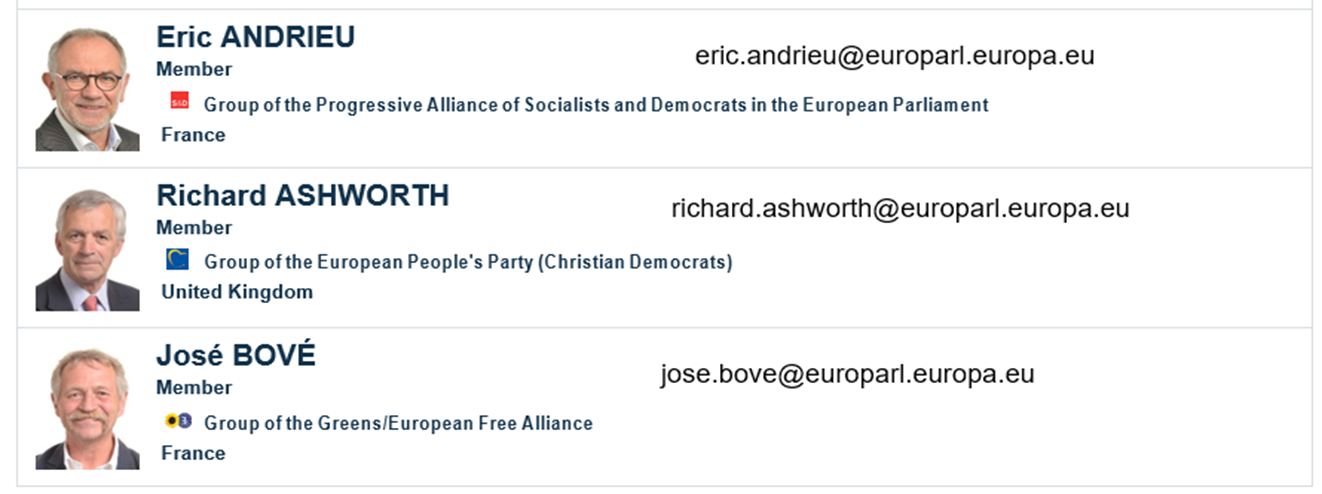 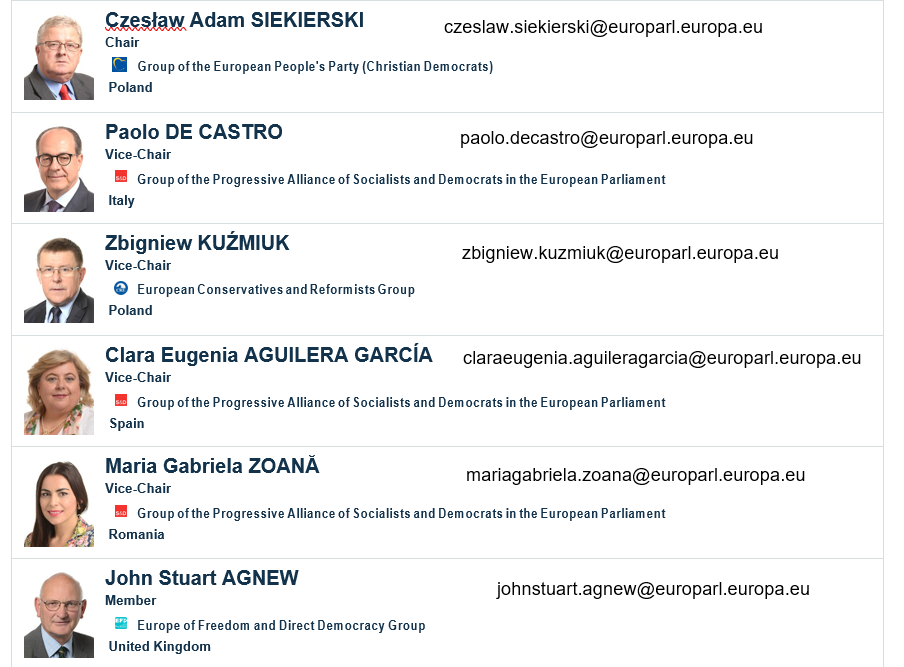 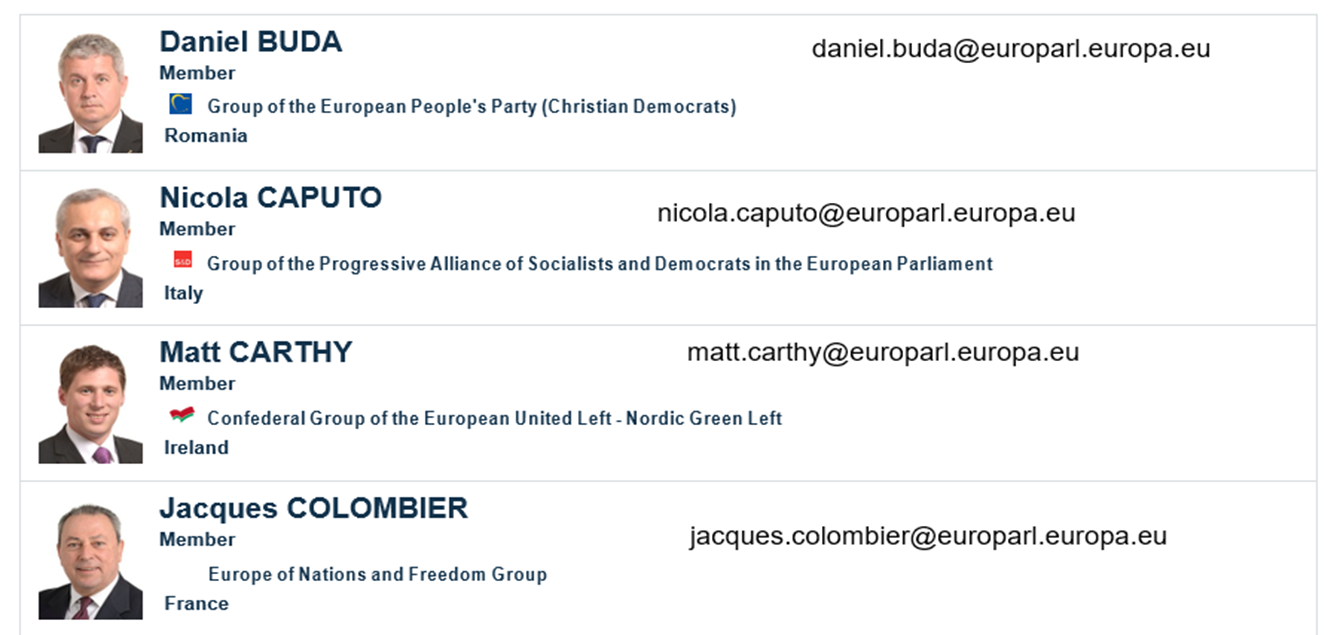 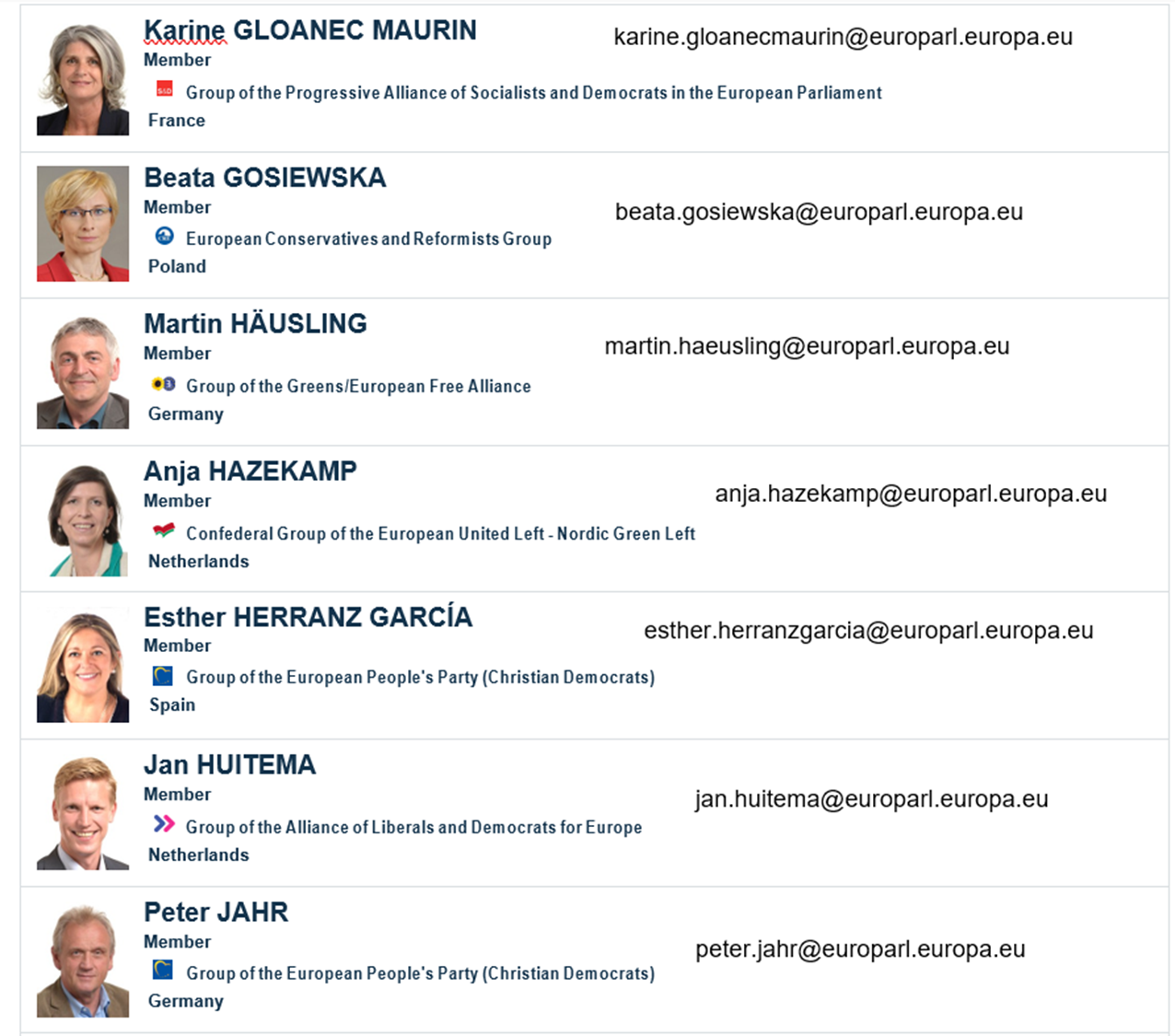 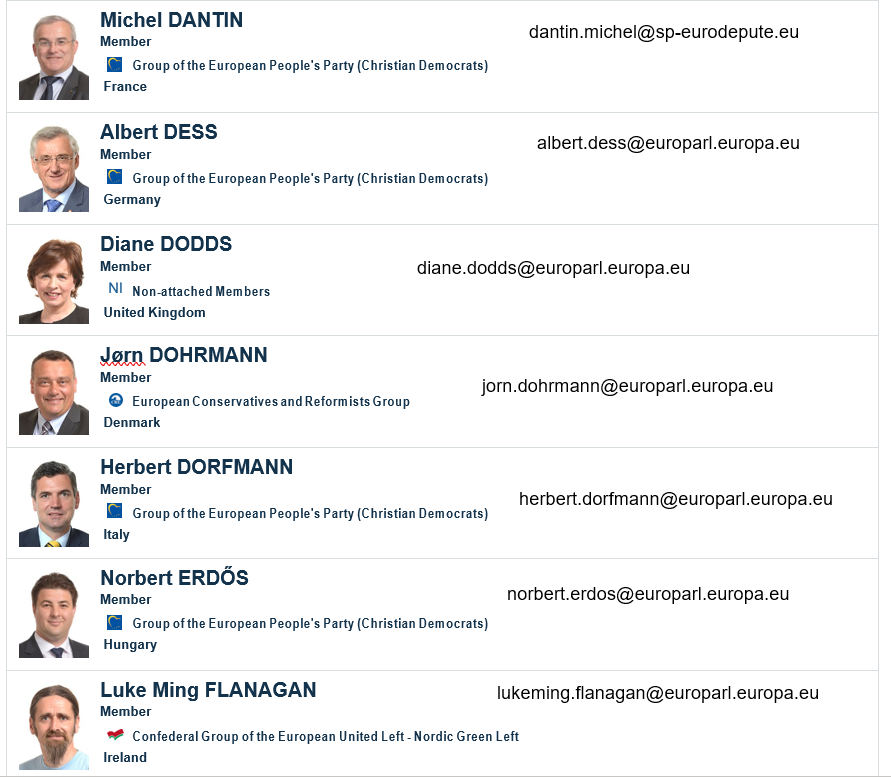 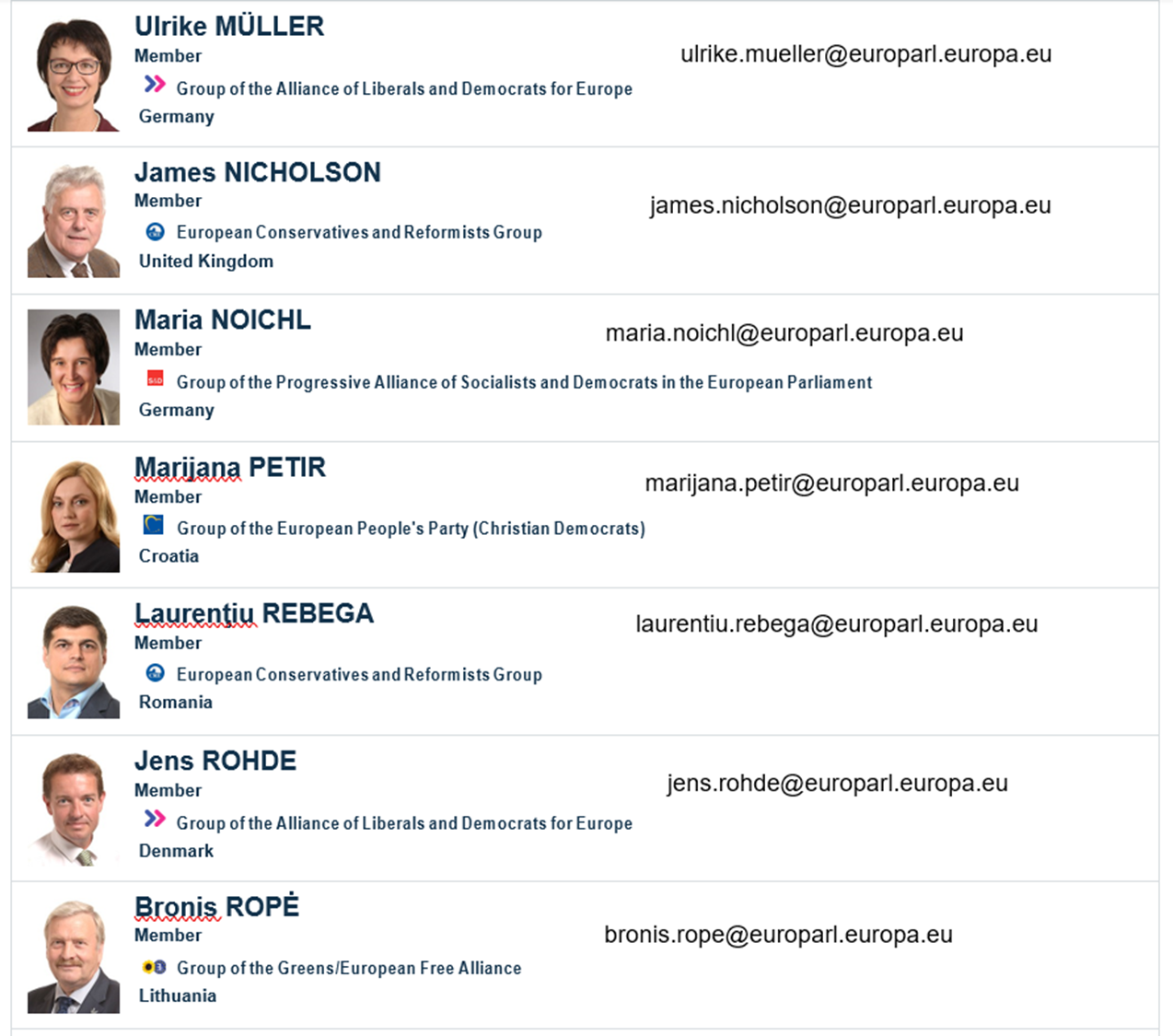 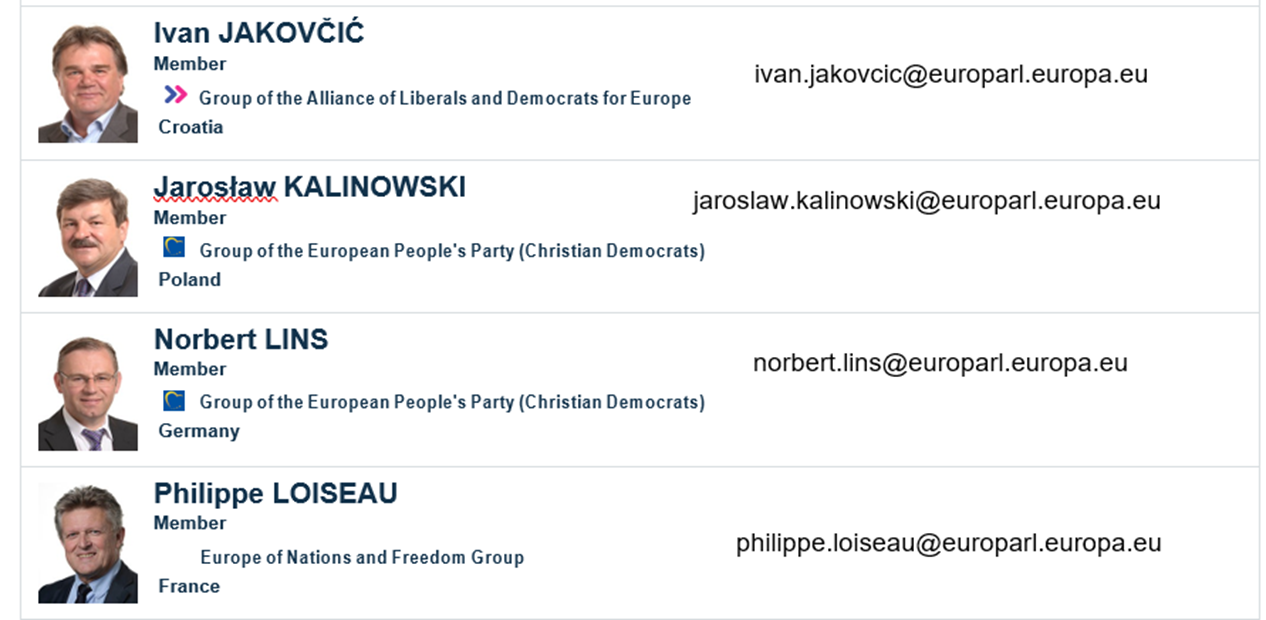 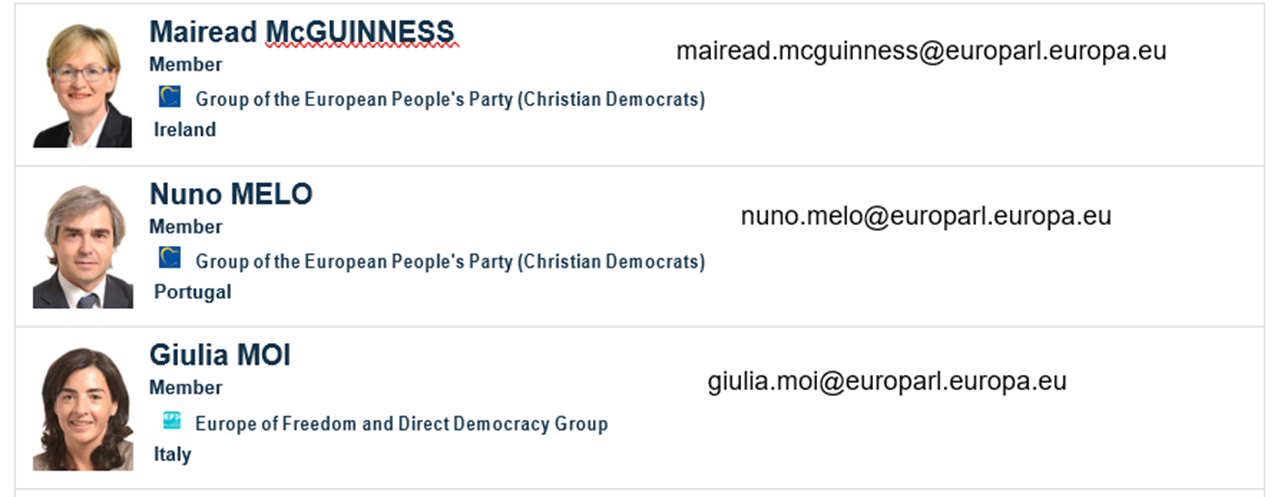 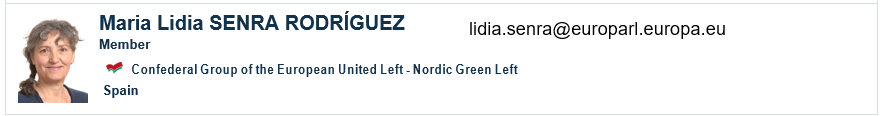 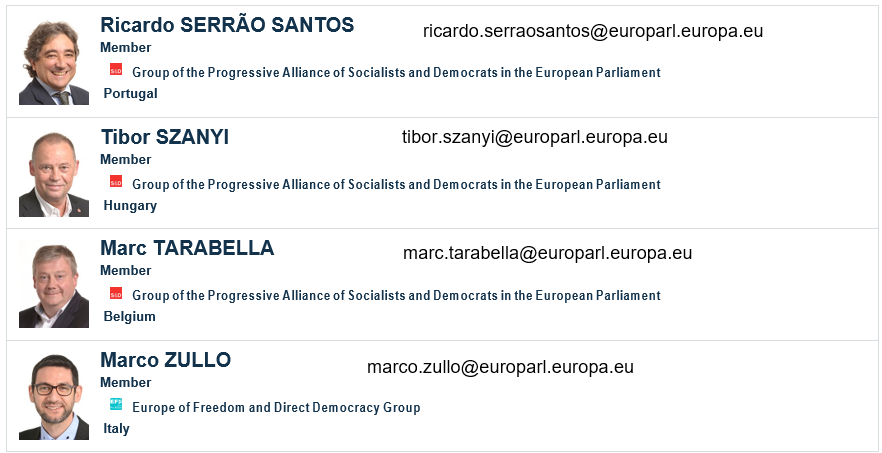 ENVI Committee
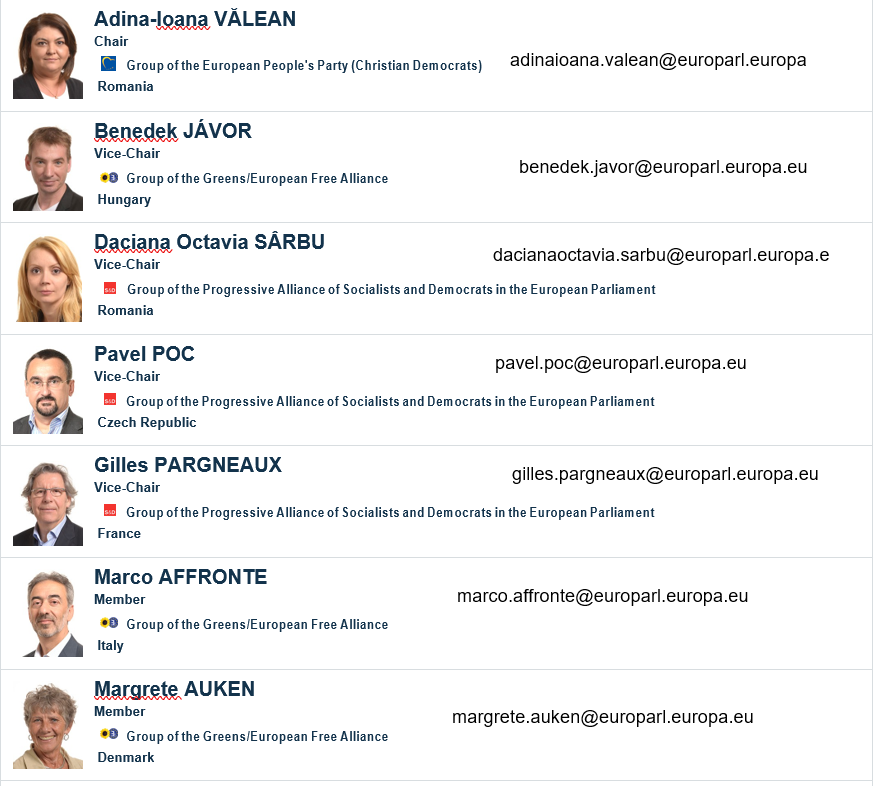 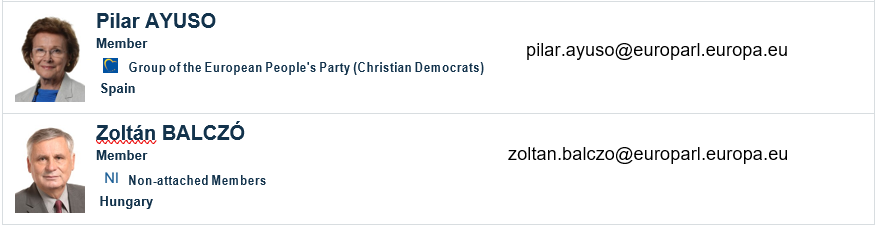 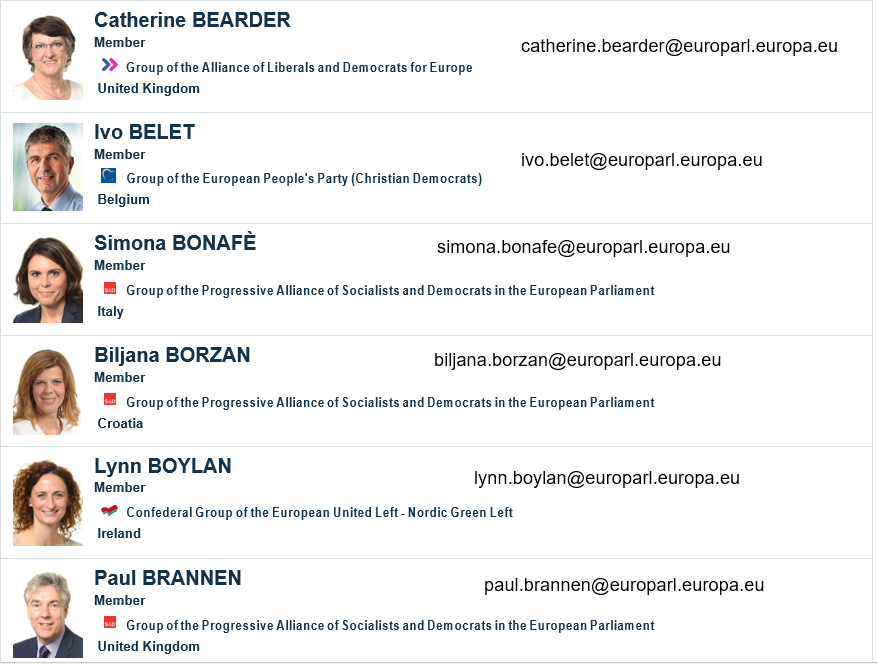 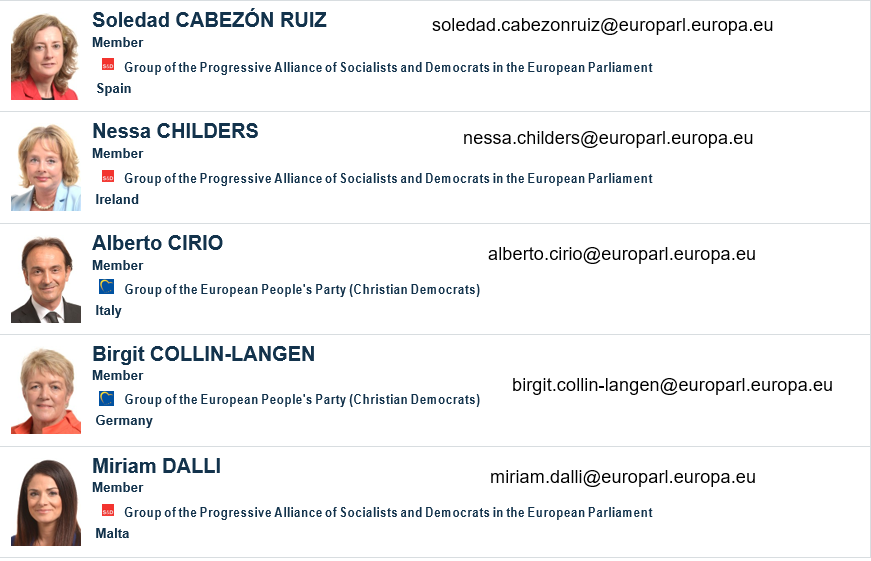 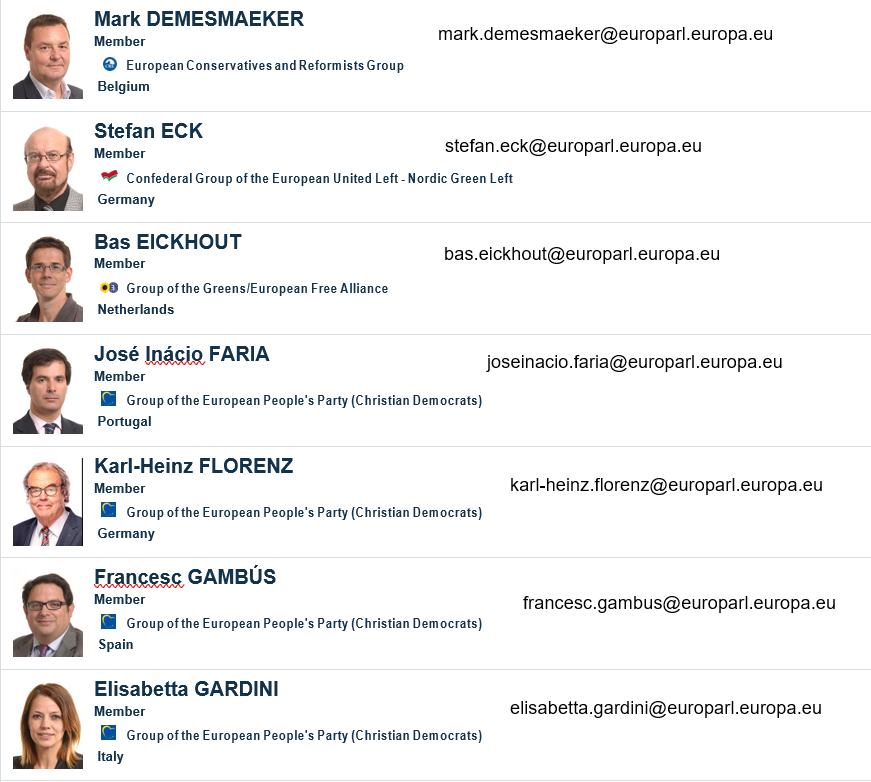 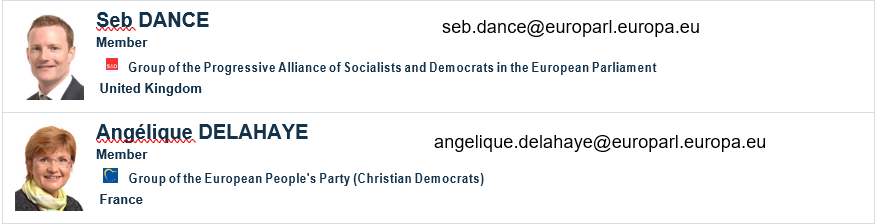 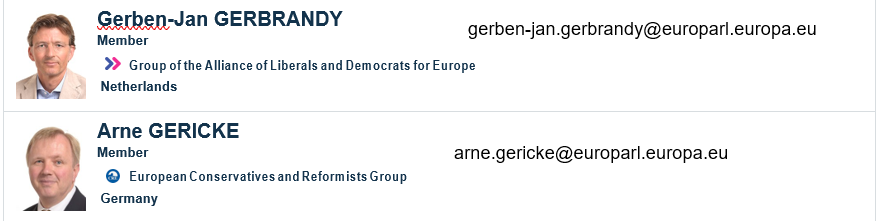 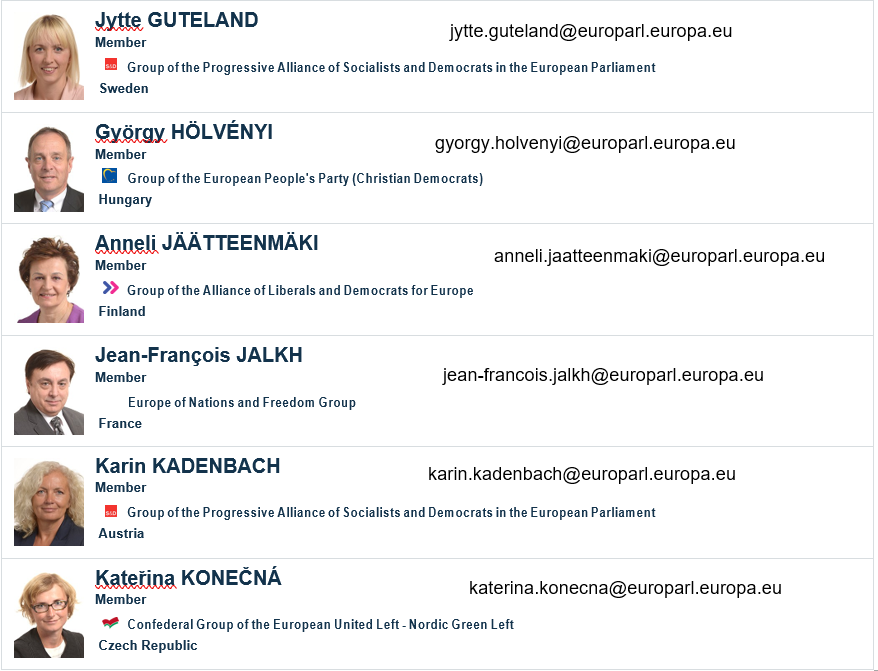 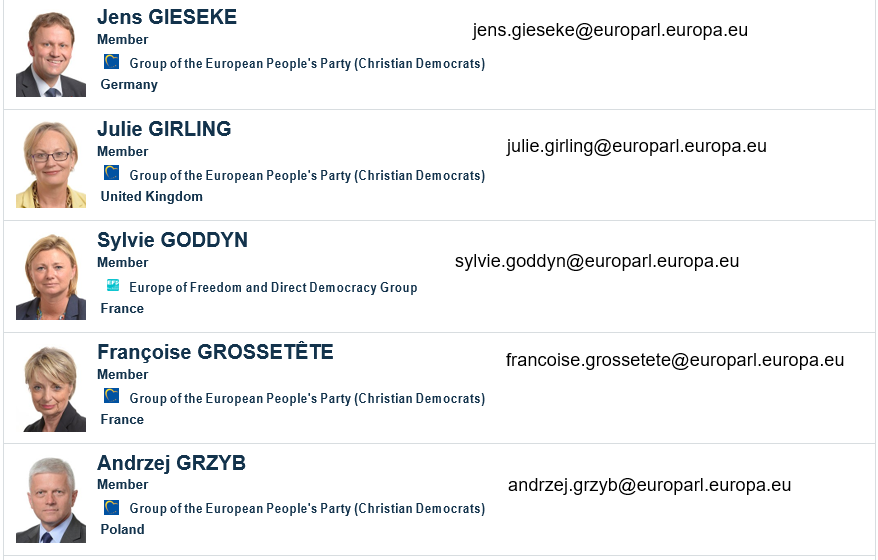 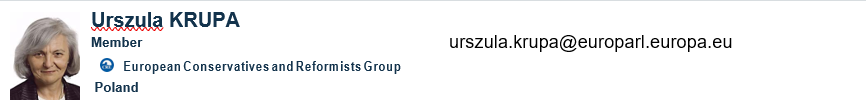 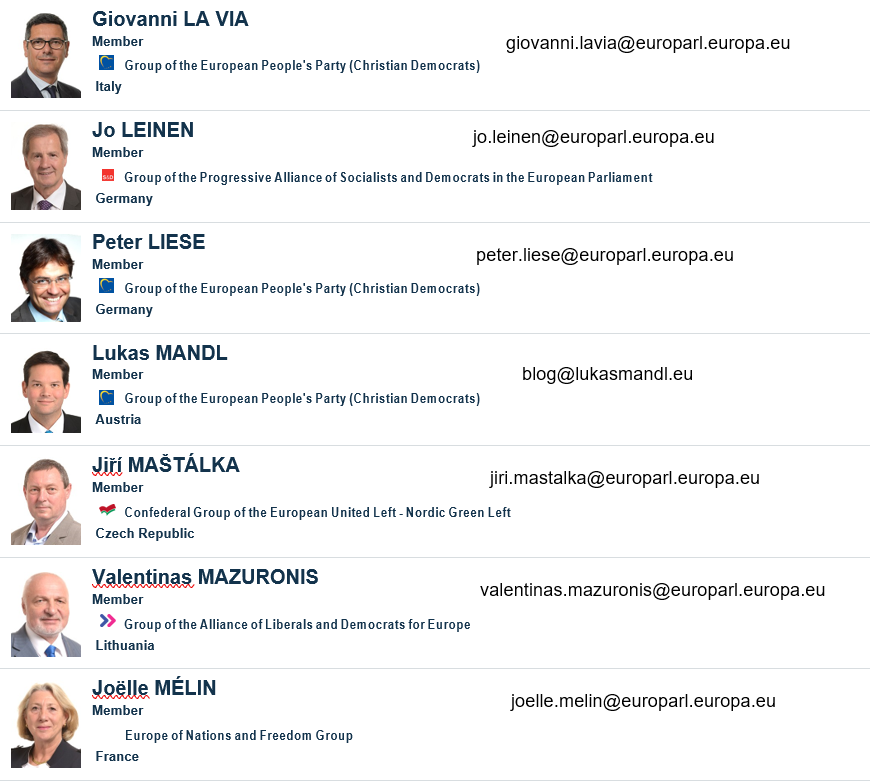 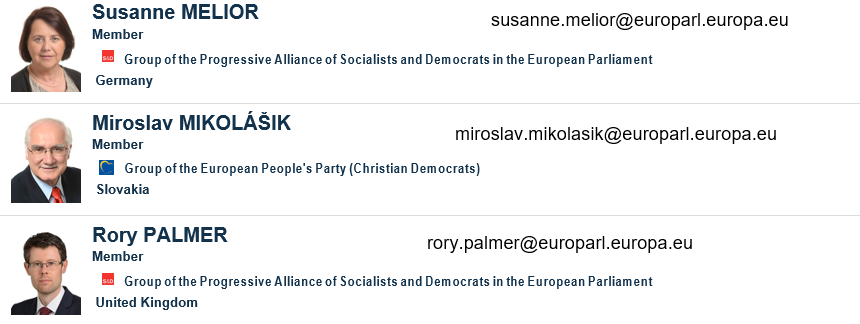 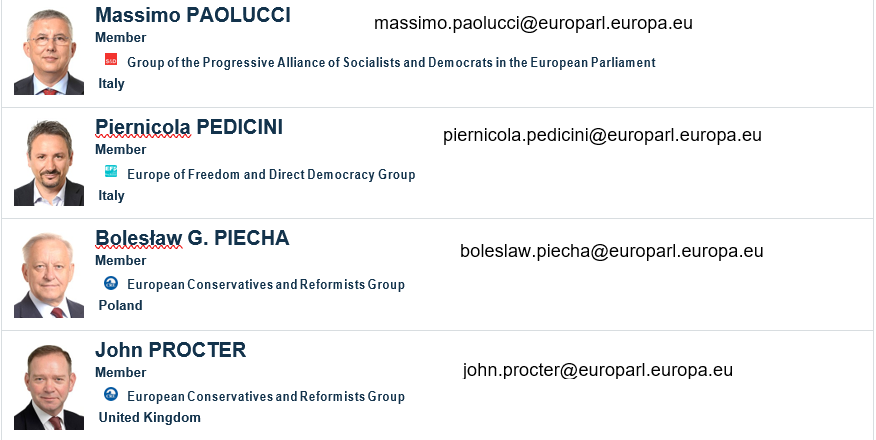 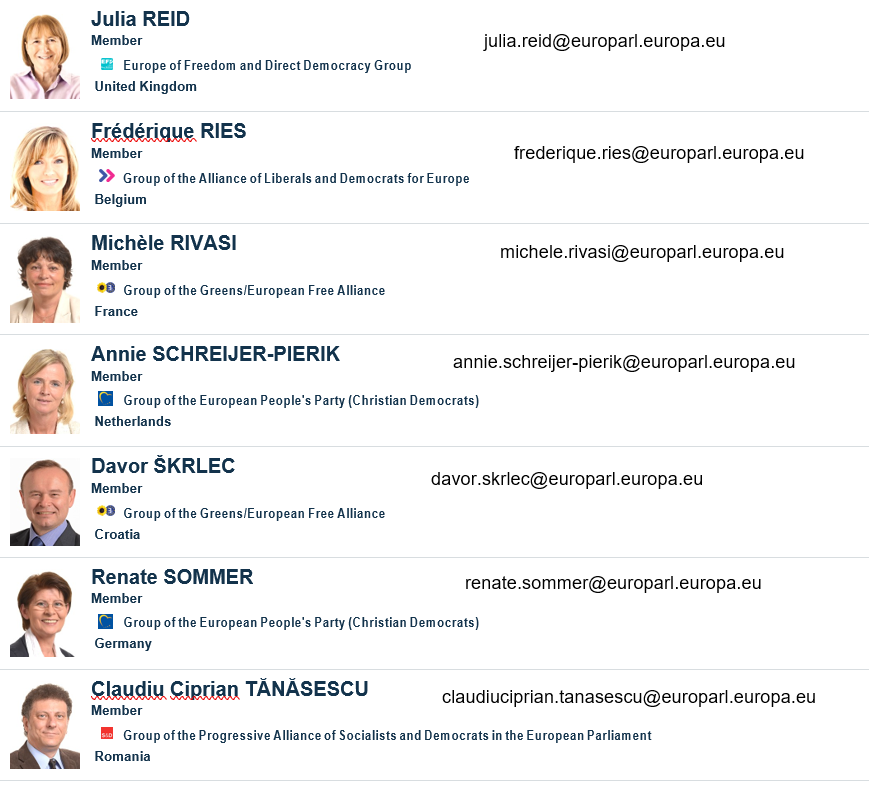 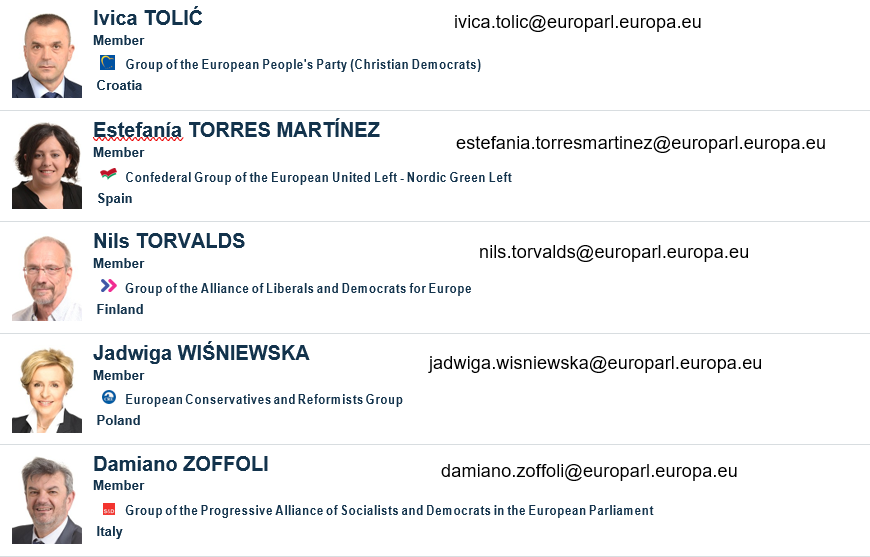